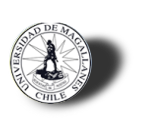 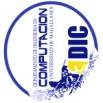 Curso Introducción a la Computación
Trascendencia 
de este curso
Introducción a la Computación
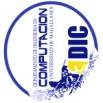 1
Los   Actores
Profesor:   Eduardo Peña J.
Trascendencia
Sistemas Computarizados
Qué es un Sistema Computarizado?
 Qué elementos lo componen?
 Donde los encontramos?
Introducción a la Computación
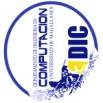 2
Profesor:   Eduardo Peña J.
Trascendencia
Sistemas Computarizados en el hogar
?
Introducción a la Computación
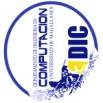 3
Profesor:   Eduardo Peña J.
Trascendencia
Sistemas Computarizados en el hogar
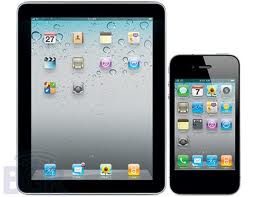 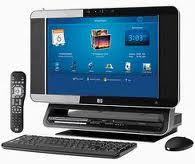 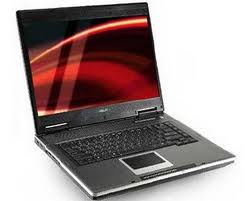 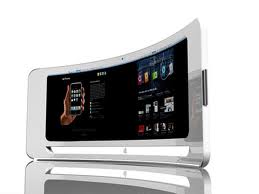 Introducción a la Computación
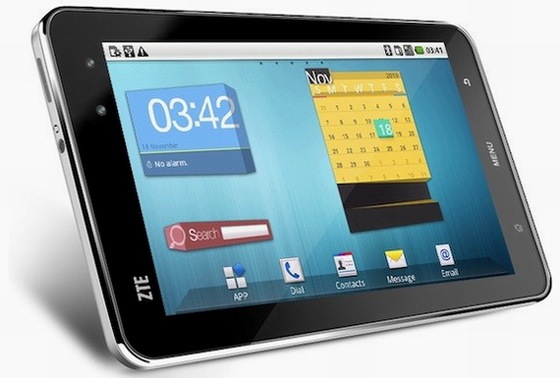 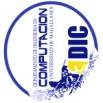 4
Profesor:   Eduardo Peña J.
Trascendencia
Sistemas Computarizados en el hogar
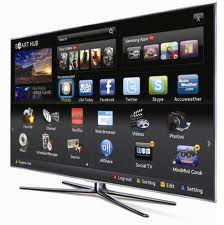 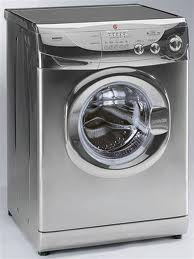 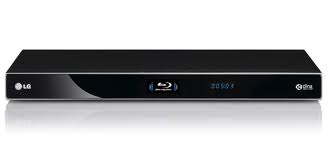 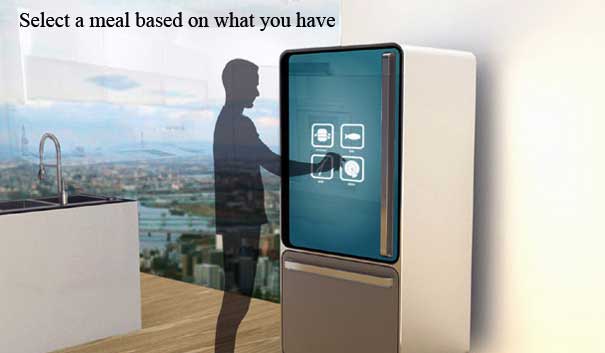 Introducción a la Computación
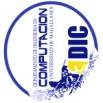 5
Profesor:   Eduardo Peña J.
Trascendencia
Sistemas Computarizados en el hogar
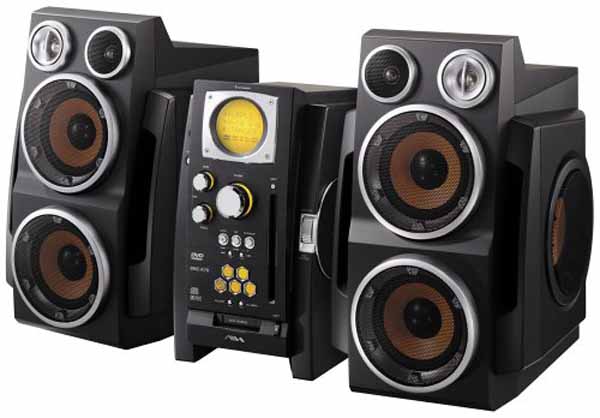 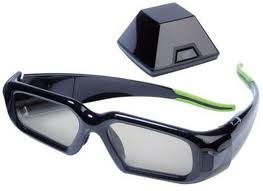 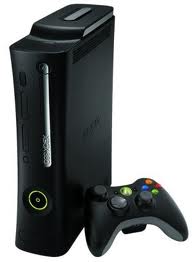 Introducción a la Computación
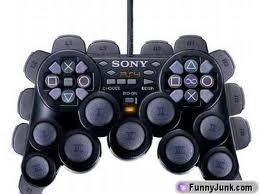 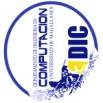 6
Profesor:   Eduardo Peña J.
Trascendencia
Sistemas Computarizados en nuestro entorno
?
Introducción a la Computación
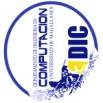 7
Profesor:   Eduardo Peña J.
Trascendencia
Sistemas Computarizados en nuestro entorno
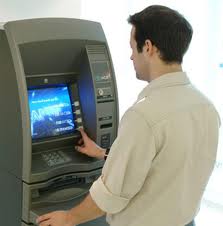 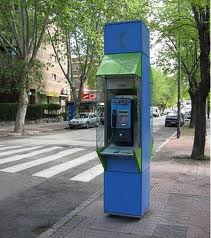 Introducción a la Computación
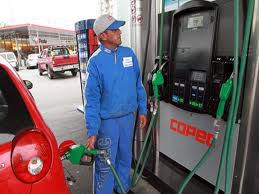 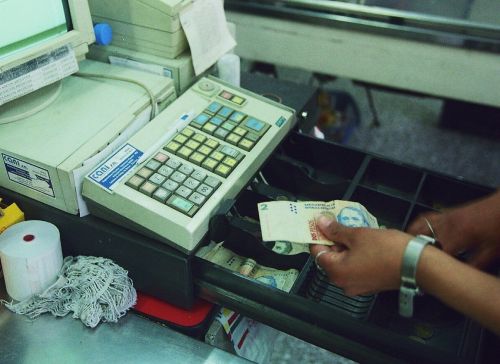 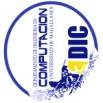 8
Profesor:   Eduardo Peña J.
Trascendencia
Sistemas Computarizados en nuestro entorno
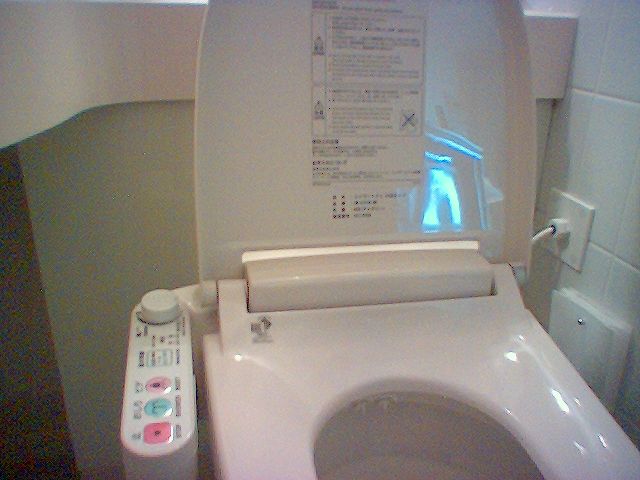 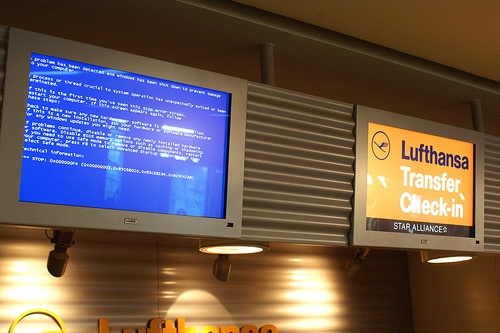 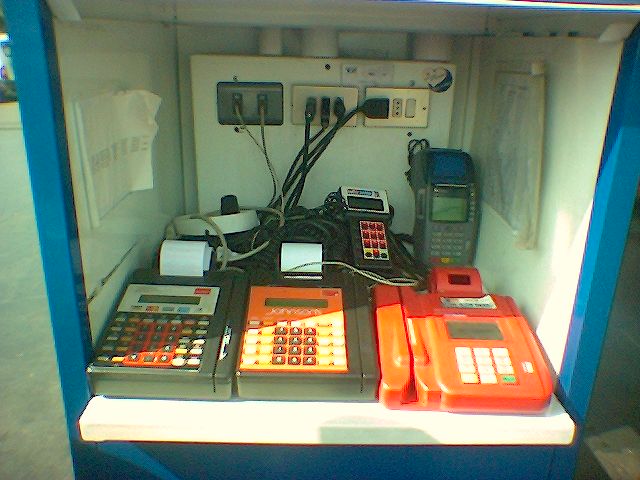 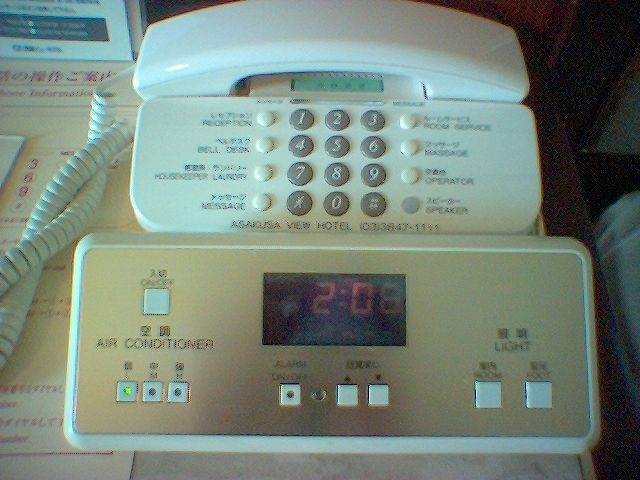 Introducción a la Computación
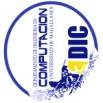 9
Profesor:   Eduardo Peña J.
Trascendencia
Sistemas Computarizados Futuristas?
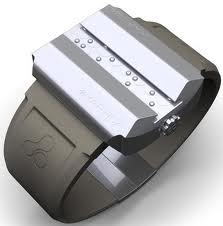 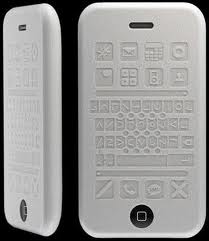 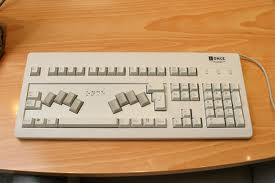 Introducción a la Computación
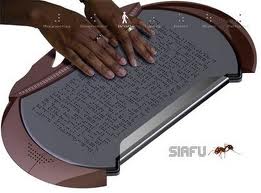 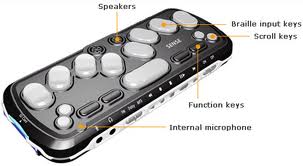 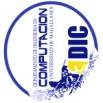 10
Profesor:   Eduardo Peña J.
Trascendencia
Sistemas Computarizados Futuristas?
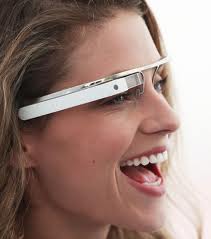 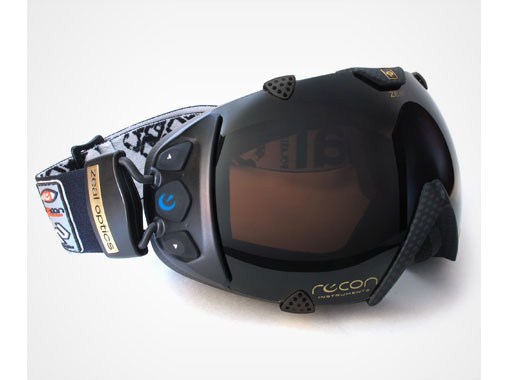 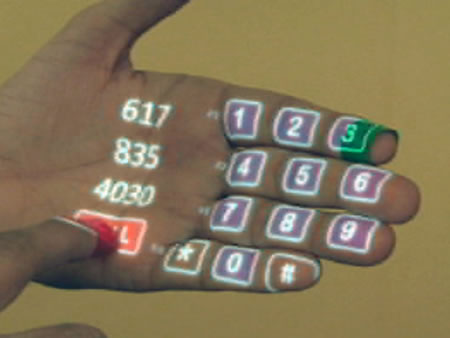 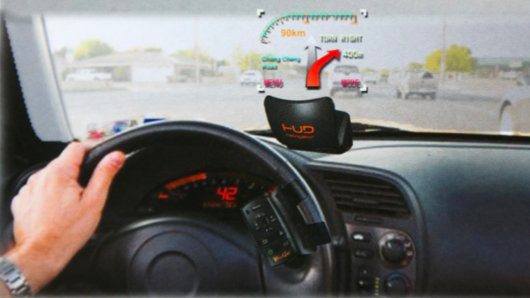 Introducción a la Computación
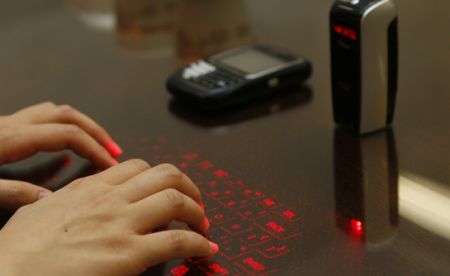 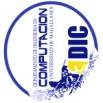 11
Profesor:   Eduardo Peña J.
Trascendencia
Sistemas Computarizados en Salud
?
Introducción a la Computación
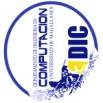 12
Profesor:   Eduardo Peña J.
Trascendencia
Sistemas Computarizados en Salud
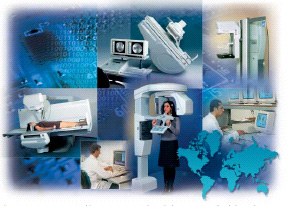 Introducción a la Computación
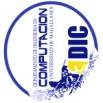 13
Profesor:   Eduardo Peña J.
Trascendencia
Sistemas Computarizados en Salud
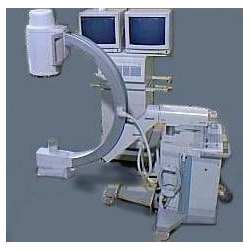 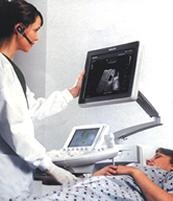 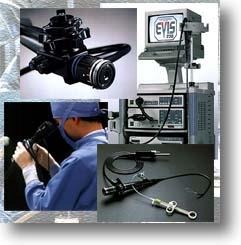 Introducción a la Computación
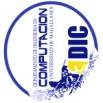 14
Profesor:   Eduardo Peña J.
Trascendencia
Sistemas Computarizados en Salud
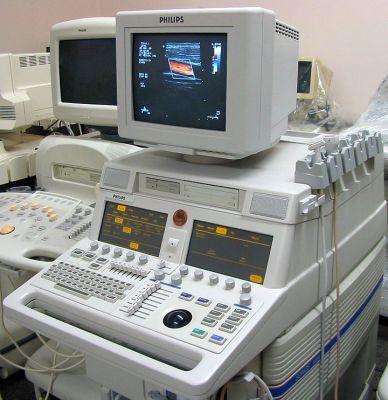 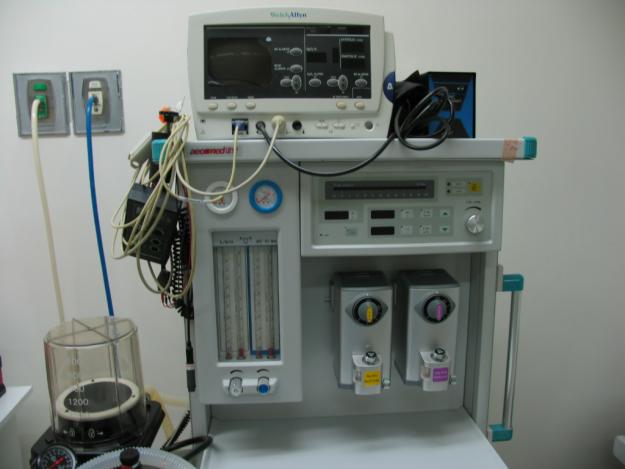 Introducción a la Computación
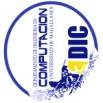 15
Profesor:   Eduardo Peña J.
Trascendencia
Sistemas Computarizados en Salud
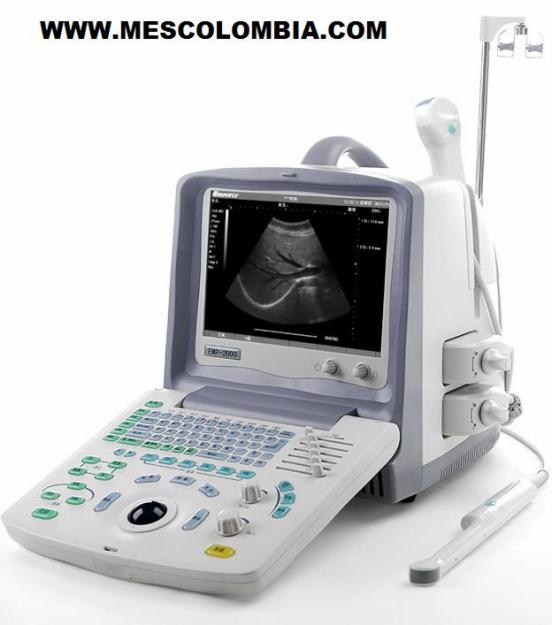 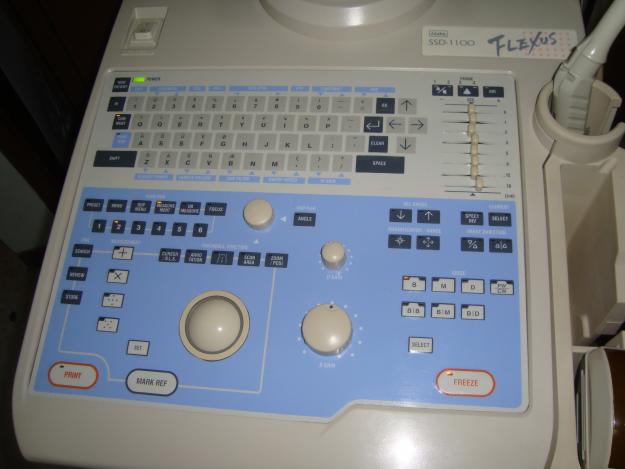 Introducción a la Computación
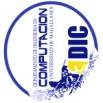 16
Profesor:   Eduardo Peña J.
Trascendencia
Sistemas Computarizados en Salud
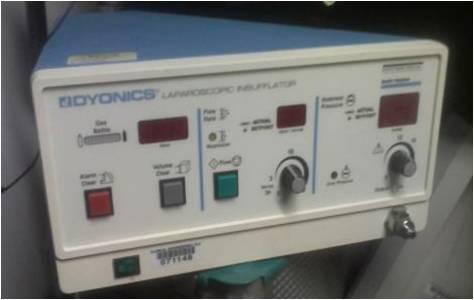 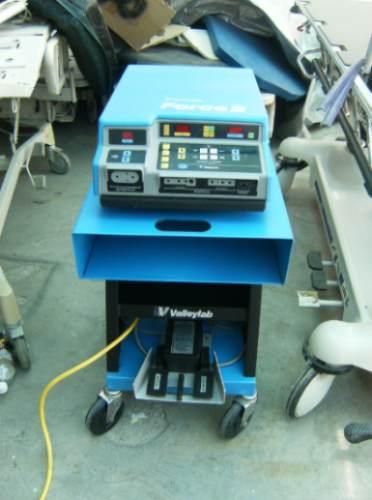 Introducción a la Computación
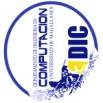 17
Profesor:   Eduardo Peña J.
Trascendencia
Sistemas Computarizados en Salud
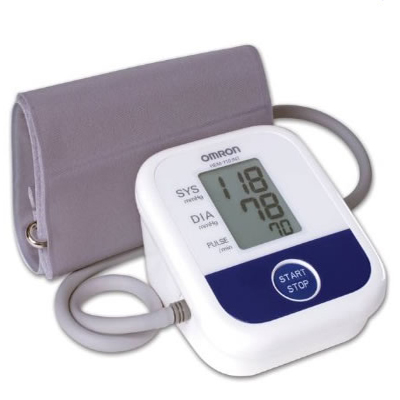 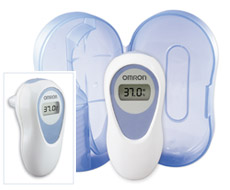 Introducción a la Computación
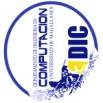 18
Profesor:   Eduardo Peña J.
Trascendencia
Sistemas Computarizados en Salud
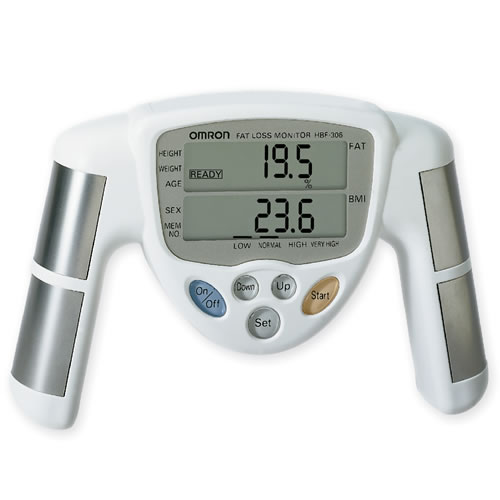 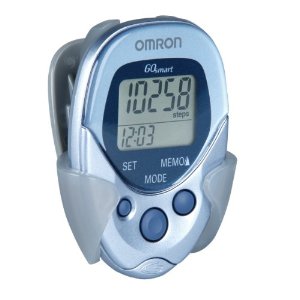 Introducción a la Computación
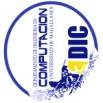 19
Profesor:   Eduardo Peña J.
Trascendencia
Sistemas Computarizados en Salud
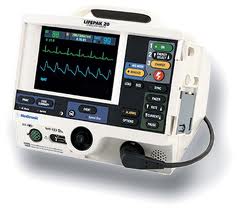 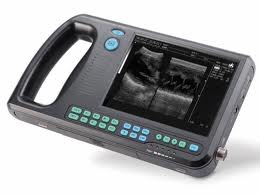 Introducción a la Computación
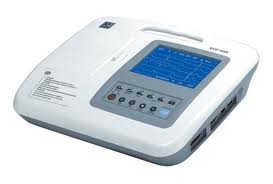 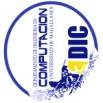 20
Profesor:   Eduardo Peña J.
Trascendencia
Sistemas Computarizados en Salud
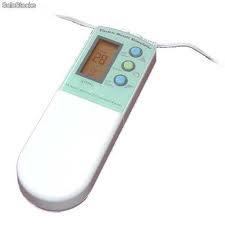 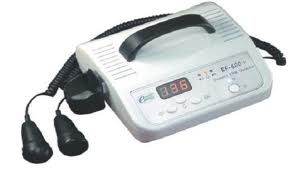 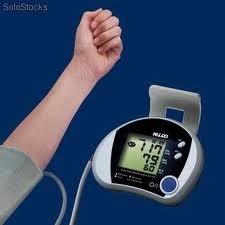 Introducción a la Computación
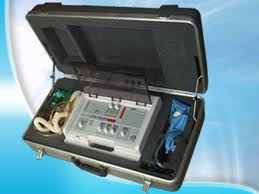 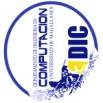 21
Profesor:   Eduardo Peña J.
Trascendencia
Sistemas Computarizados en Salud
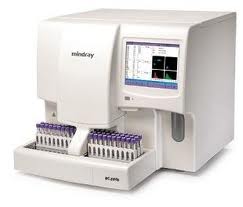 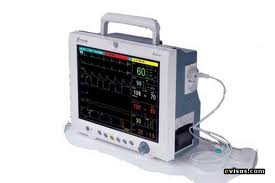 Introducción a la Computación
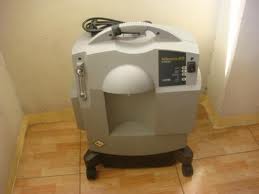 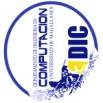 22
Profesor:   Eduardo Peña J.
Trascendencia
Sistemas Computarizados en Salud
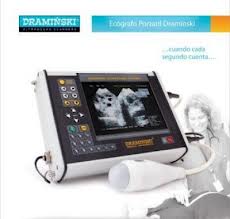 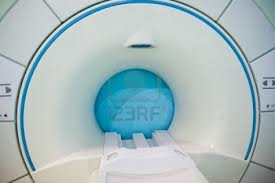 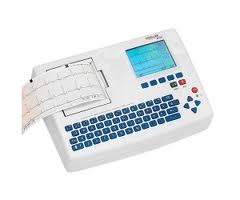 Introducción a la Computación
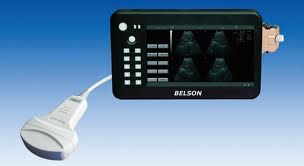 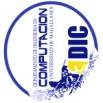 23
Profesor:   Eduardo Peña J.
Trascendencia
Sistemas Computarizados en Salud
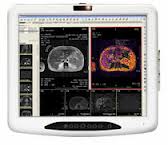 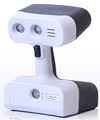 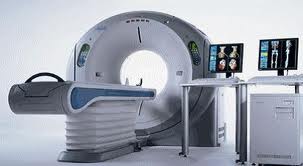 Introducción a la Computación
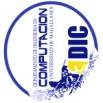 24
Profesor:   Eduardo Peña J.
Trascendencia
Sistemas Computarizados en Salud
Laparoscopios
Ecocardiógrafos
Radiógrafo
Resonadores Magnéticos
Ecógrafos
Scanners
Saturómetros
Glucómetros
Tensiómetros 
Termómetros 
Medidor de Composición corporal
Podómetros
Desfibrilador
Monitores
E T C ….
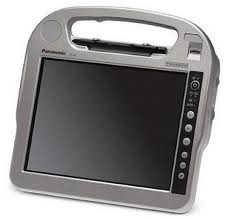 Introducción a la Computación
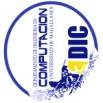 25
Profesor:   Eduardo Peña J.
Trascendencia
Entonces Qué tienen en común para llamarse Sist. Computarizado?
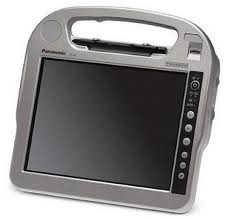 Procesador
 Unidad de Memoria
 Periféricos de Comunicación
 Interface con el Usuario
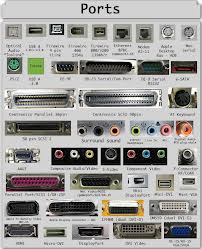 Introducción a la Computación
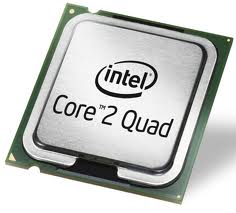 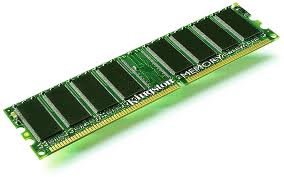 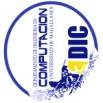 26
Profesor:   Eduardo Peña J.
Trascendencia
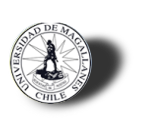 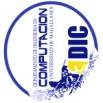 Curso Tecnología de Información y Comunicación TIC’s
Objetivos:

Al finalizar el curso el alumno será capaz de  manejar herramientas de software básicas necesarias en el desempeño profesional.
Introducción a la Computación
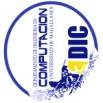 27
Profesor:   Eduardo Peña J.
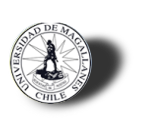 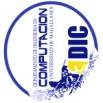 Curso Tecnología de Información y Comunicación TIC’s
Metodología:

Habrán clases lectivas apoyadas por material que se encuentra en el sitio web, complementadas con el desarrollo de ejercicios privilegiando la participación activa del estudiante, además de sesiones de práctica en laboratorio con trabajos individuales.
Introducción a la Computación
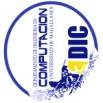 28
Profesor:   Eduardo Peña J.
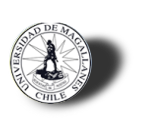 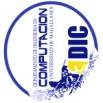 Curso Tecnología de Información y Comunicación TIC’s
Evaluación:

Teoría:
 Una Prueba (100 %)

Laboratorio:
 Cinco  Tareas (100%)
Introducción a la Computación
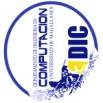 29
Profesor:   Eduardo Peña J.
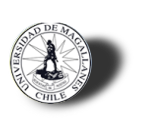 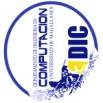 Curso Tecnología de Información y Comunicación TIC’s
Temas:
I.-  	INTRODUCCIÓN:
	Tipos de modelos de computadores.
 Unidades de almacenamiento (primarias y secundarias).
 Procesadores y Velocidades.
 Dispositivos periféricos.
 Tipos de Software y sus diferentes aplicaciones.
 Tipos de sistemas operativos.

II.- 		MS  Windows :
Definiciones.
Configuración del Sistema.
Instalación Software.
Manejo de archivos y carpetas.
Acceso a Internet (Web y correo).
Introducción a la Computación
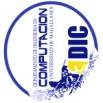 30
Profesor:   Eduardo Peña J.
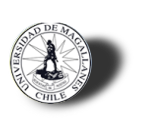 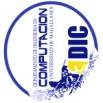 Curso Tecnología de Información y Comunicación TIC’s
Temas:
III.- 		Procesador de Texto 
Modelo conceptual
Comando de edición de archivos.
Formateo de textos.
Comando de gestión de archivos.
Impresión de archivos.

IV.- 		Planilla de Cálculo :
Modelo conceptual.
Números, caracteres y fórmulas.
Direcciones relativas y absolutas.
Comandos.
Unidad de gráficos.
Unidad de impresión.
Funciones matemáticas y estadísticas.
Introducción a la Computación
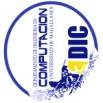 31
Profesor:   Eduardo Peña J.
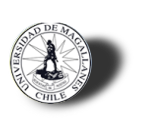 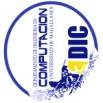 Curso Tecnología de Información y Comunicación TIC’s
Temas:
V.-    	INTERNET
Conceptos del Web (Comercio, academia, etc.)
Búsqueda de información.
Software público y versiones de prueba.
Sitios de interés.
Comandos de manipulación simbólica.

VI.-   	Base de Datos:
Bases de datos.
Conceptos y diseños de bases de datos relacionales.
Consultas a la base de datos mediante SQL.
Creación de tablas e ingreso de información.
Ejecución de consultas mediante SQL y otros.
Introducción a la Computación
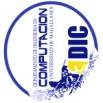 32
Profesor:   Eduardo Peña J.
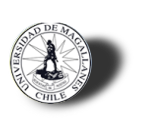 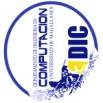 Curso Tecnología de Información y Comunicación TIC’s
Laboratorio:
Clases Prácticas y Tareas
Introducción a la Computación
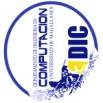 33
Profesor:   Eduardo Peña J.
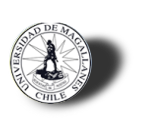 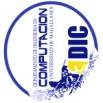 Curso Tecnología de Información y Comunicación TIC’s
Bibliografía:

“Guía Práctica Windows 2000”, Pardo Niebla M., Editorial Arrayán.

“La Biblia de Office 2000”, Martín Mindi, Editorial Arrayán.
Introducción a la Computación
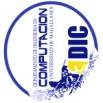 34
Profesor:   Eduardo Peña J.
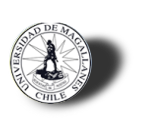 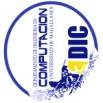 Curso Tecnología de Información y Comunicación TIC’s
Próximo Tema
Introducción a la Computación
Introducción a la Computación
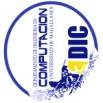 35
Profesor:   Eduardo Peña J.